Let’s practise Sam’s Sounds and Tricky Words!
g
Revisit and Review
p
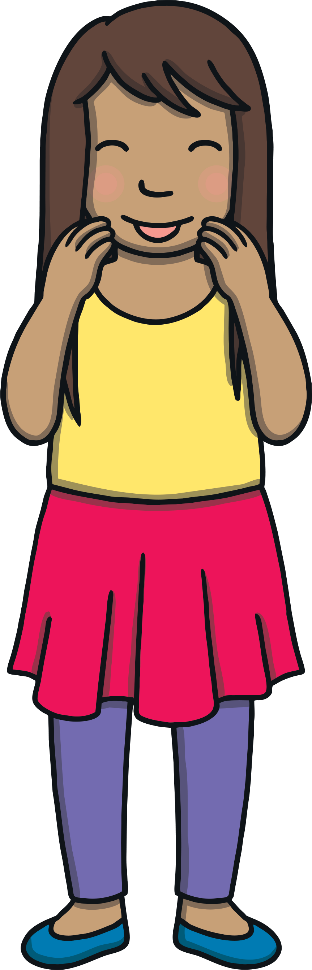 c
u
a
o
s
e
t
b
n
m
r
f
i
k
d
h
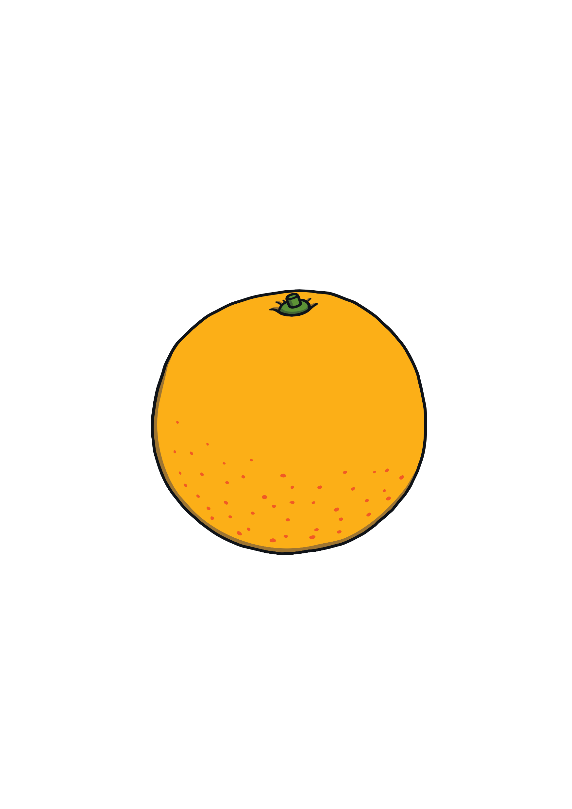 go
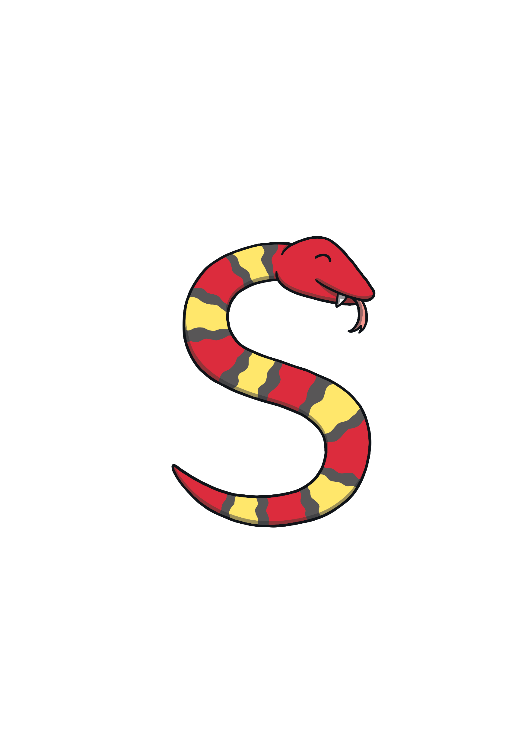 no
to
the
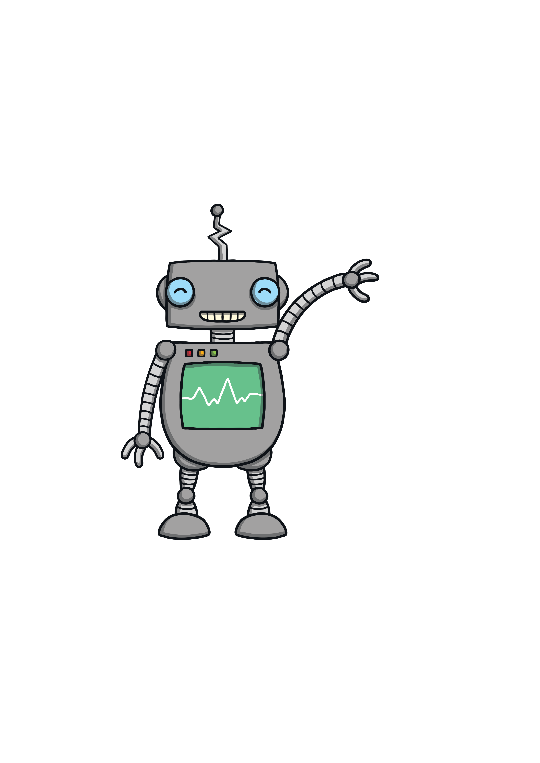 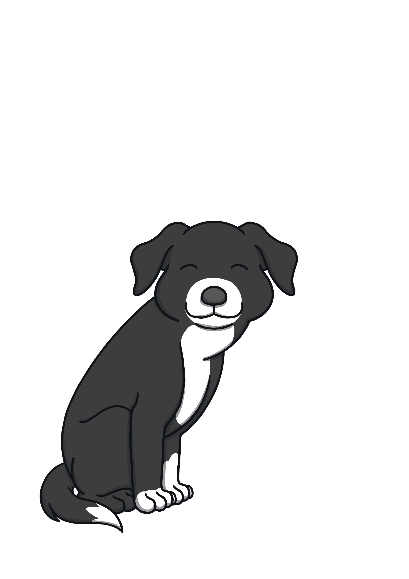 I
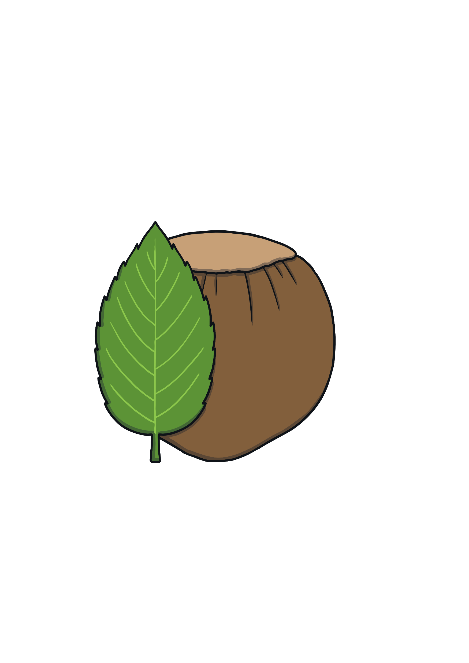 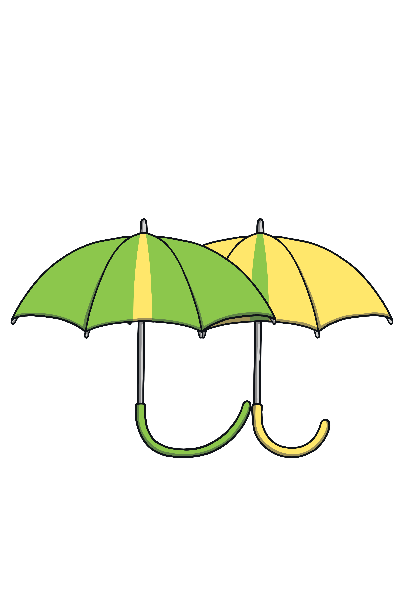 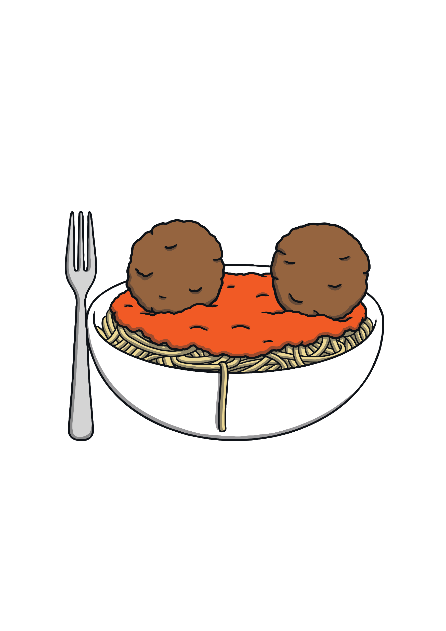 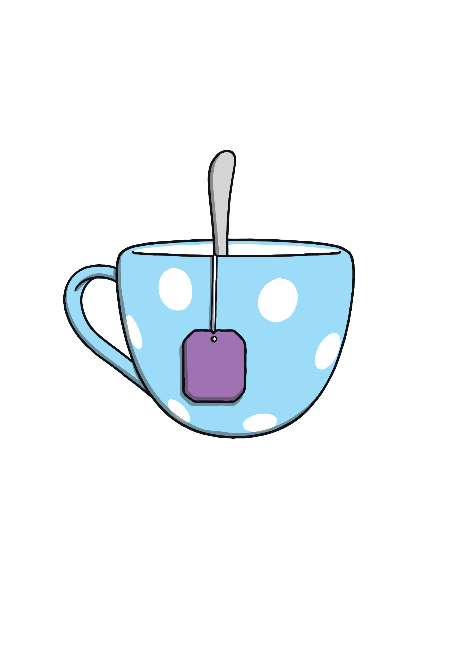 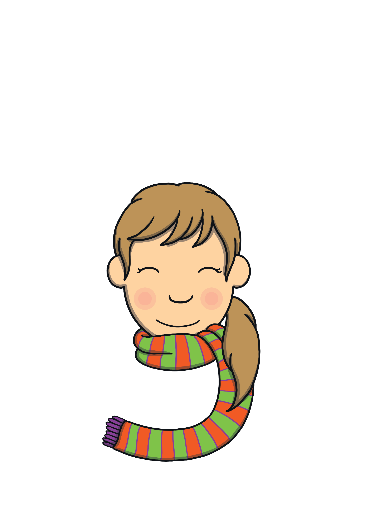 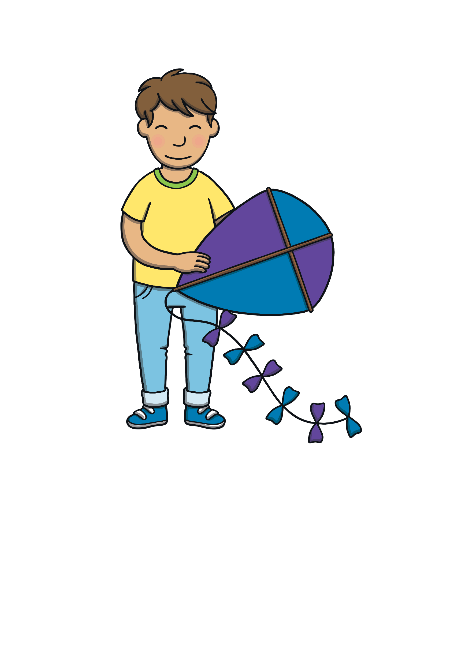 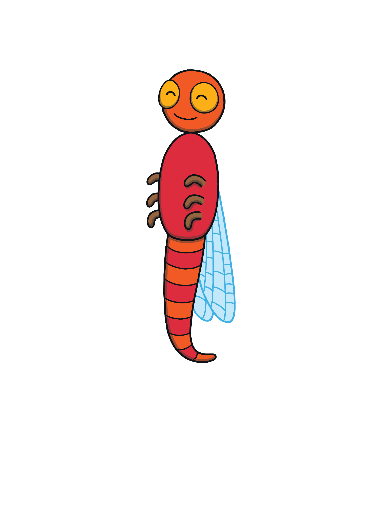 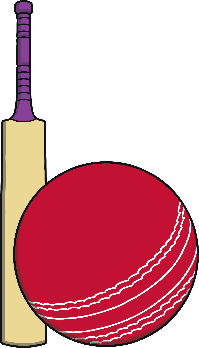 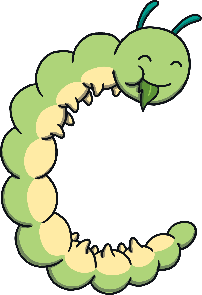 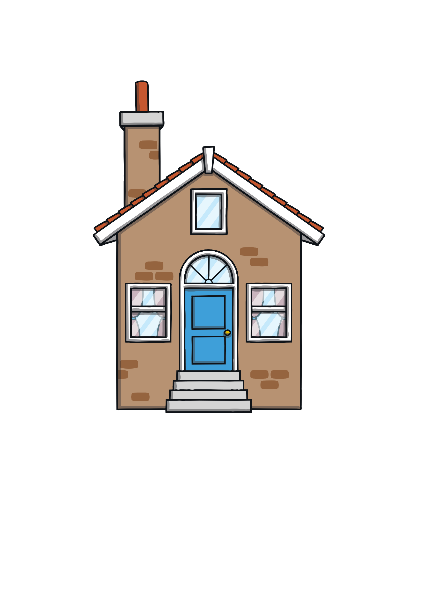 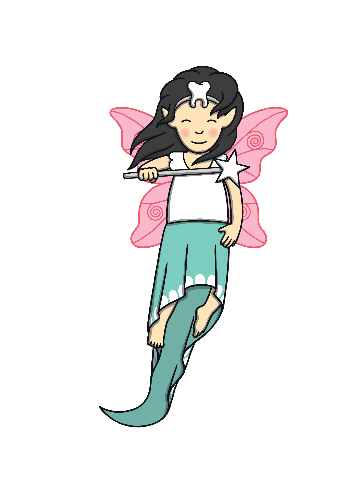 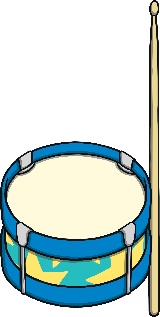 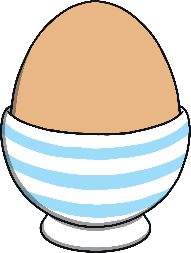 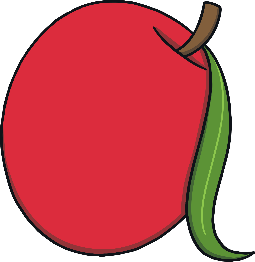 Jolly Phonics Song and action
Website link for all the songs – a-z order 
https://vimeo.com/106231366
Action
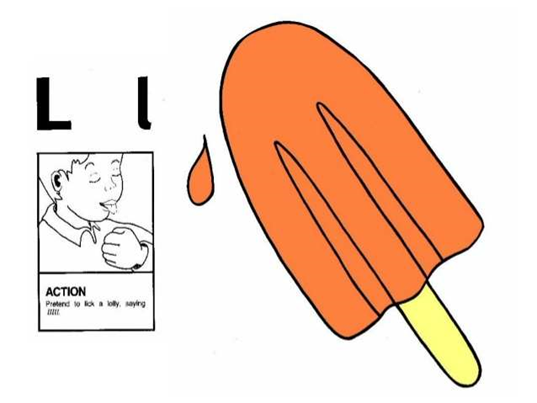 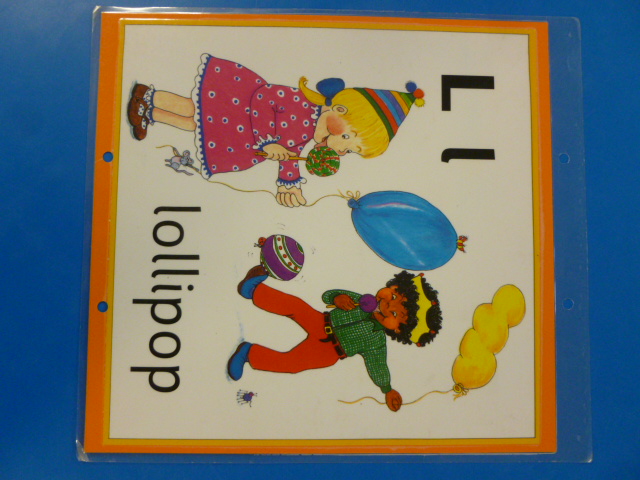 Let’s watch Geraldine the Giraffe tell us all about the sound l
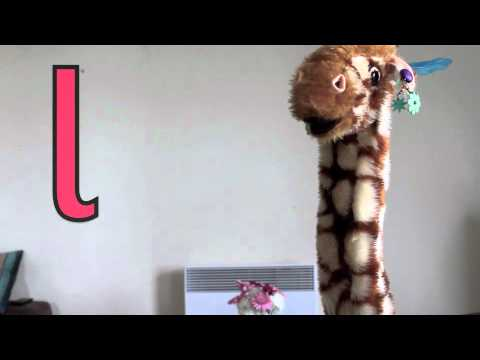 Copy and paste the link below https://www.youtube.com/watch?v=sq-q2jzM78c
Can you think of anything that begins with the sound l?
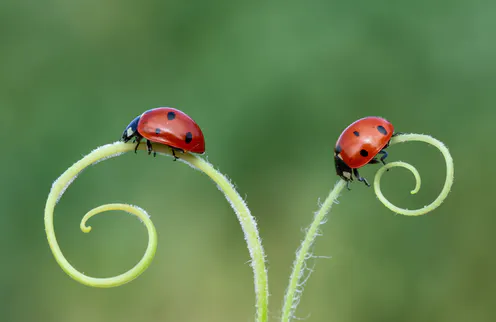 Ice Cream Sundae Maker
The man on the stall also sells ice cream sundaes. Listen to the word he says and then choose the right scoops to put into the bowl to spell the word.
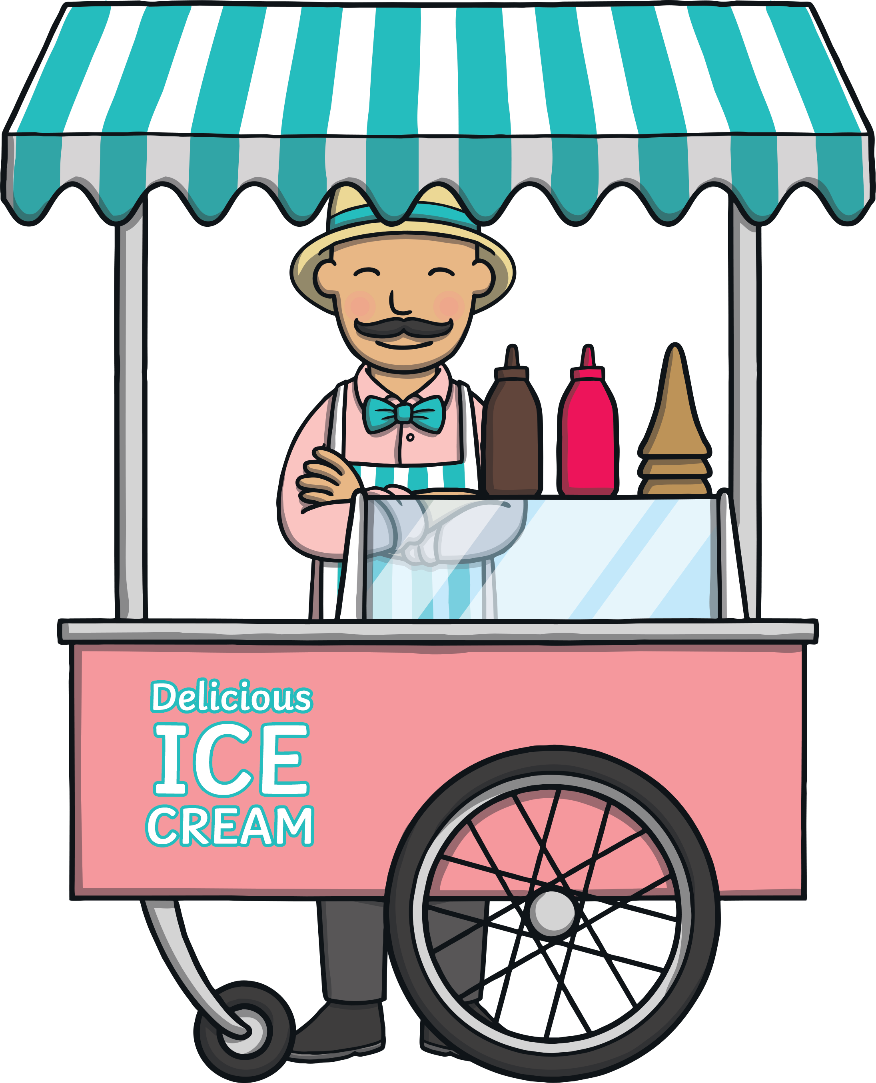 Practise
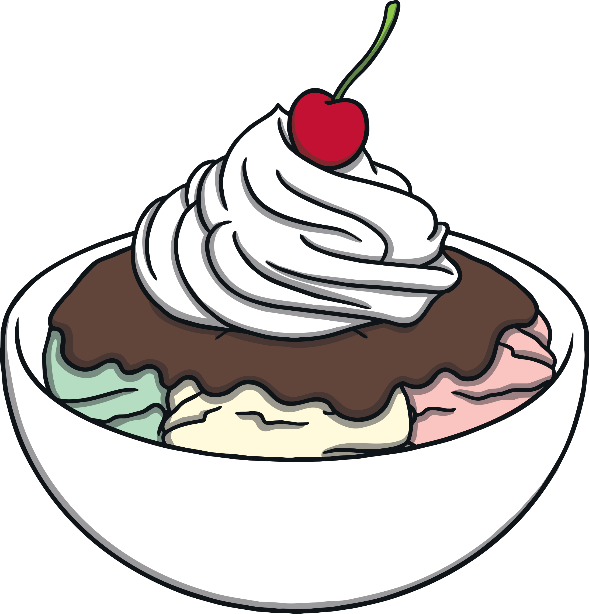 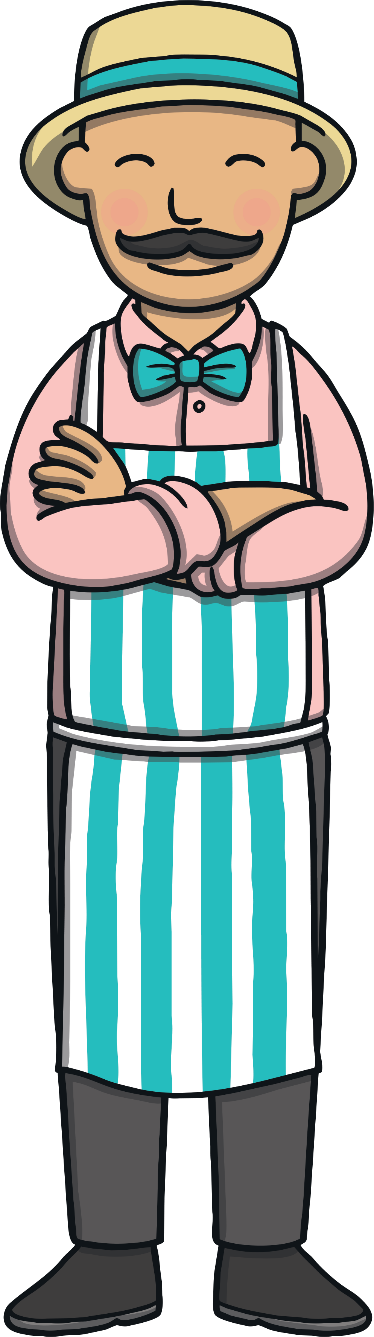 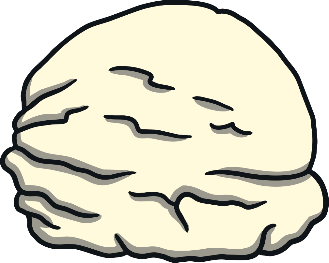 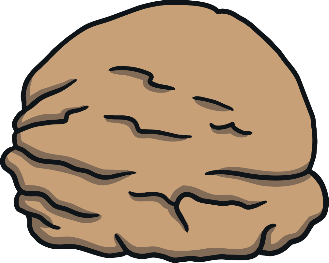 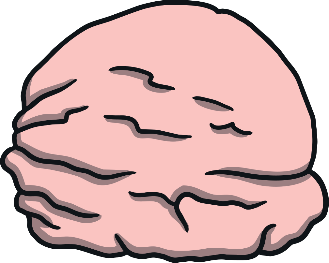 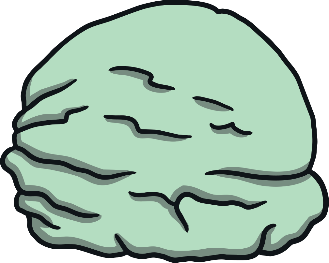 i
d
e
ll
Practise
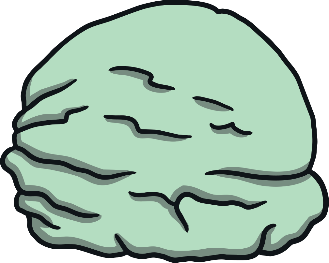 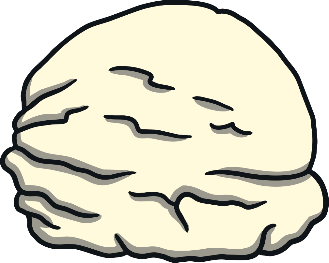 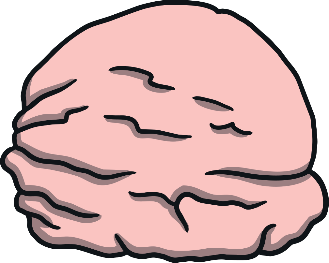 g
l
o
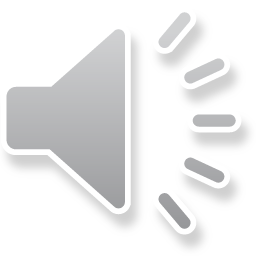 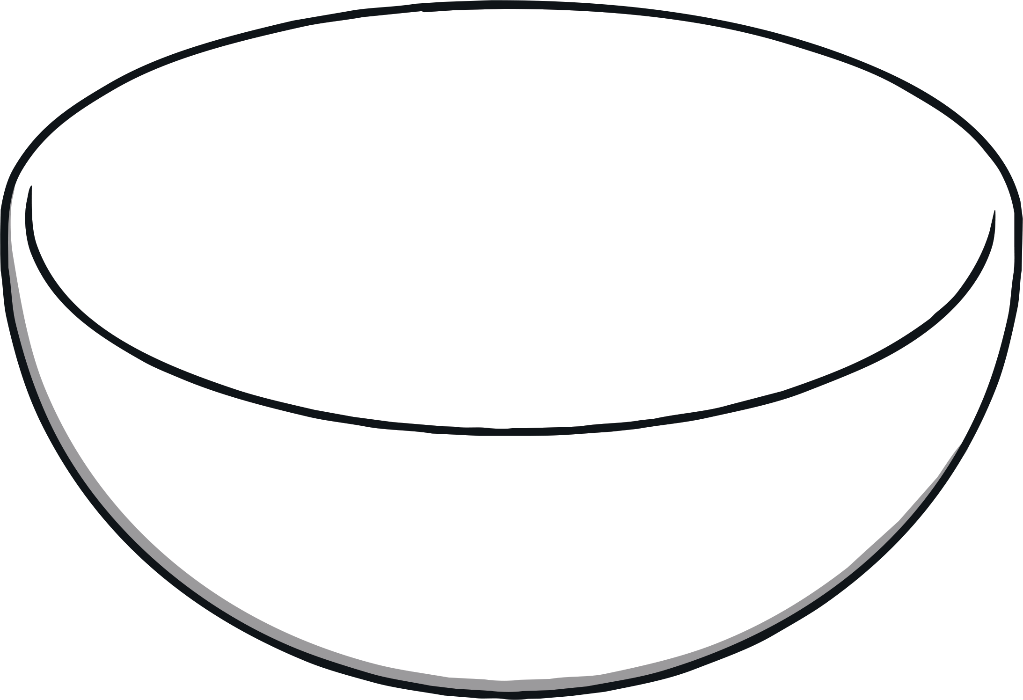 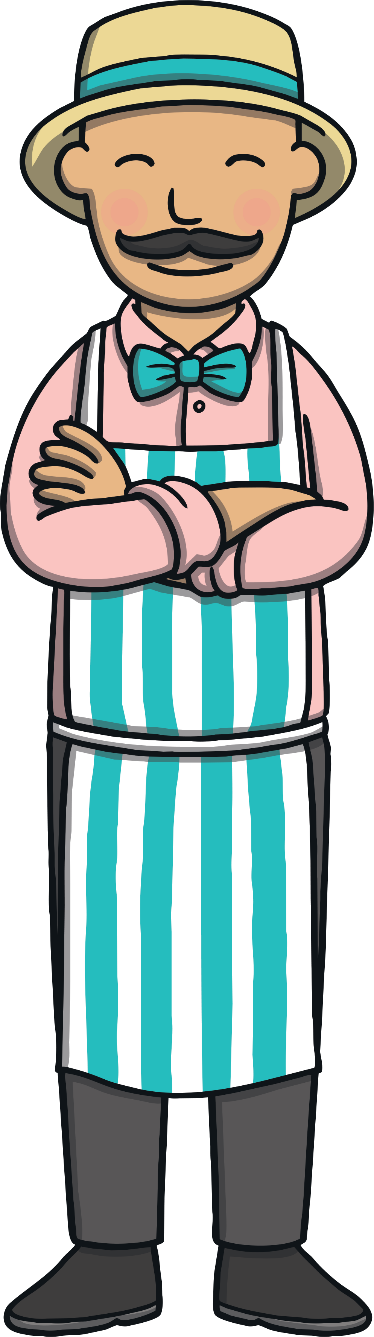 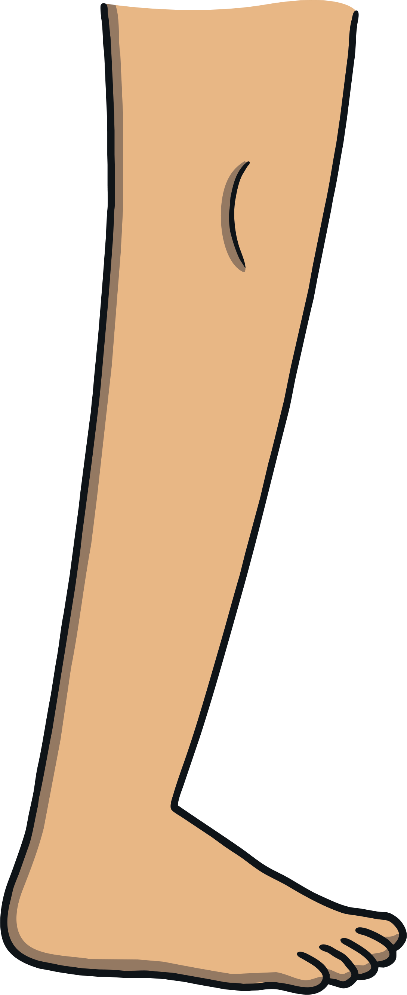 Practise
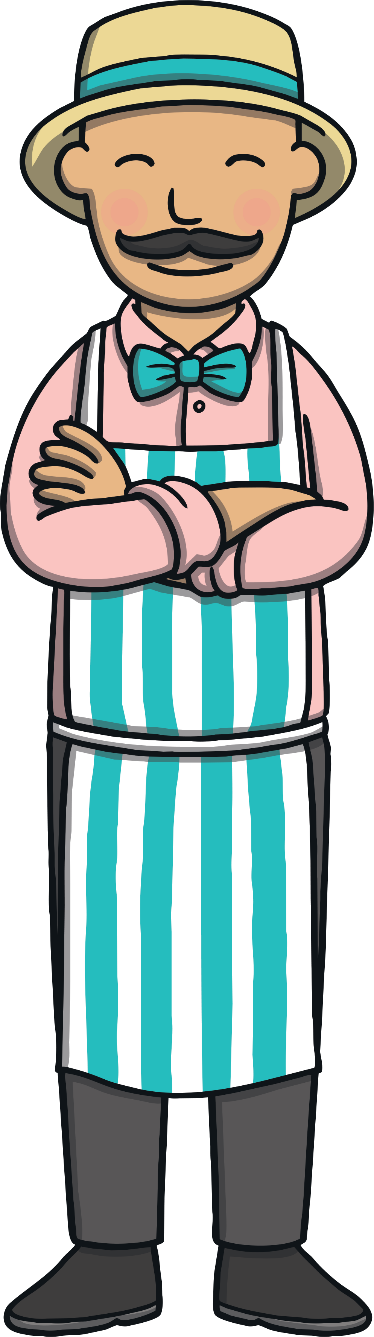 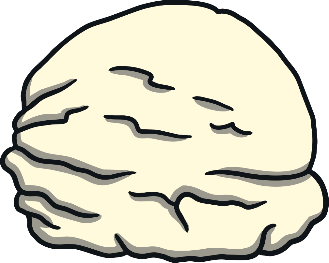 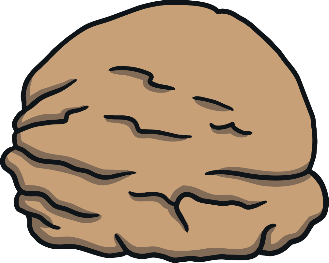 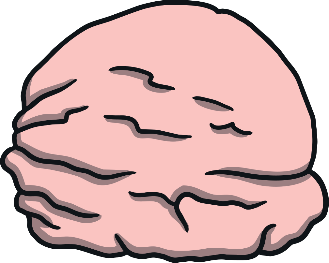 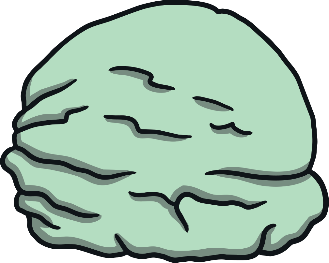 g
b
l
t
Practise
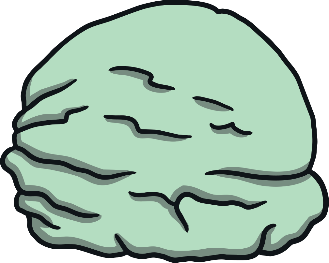 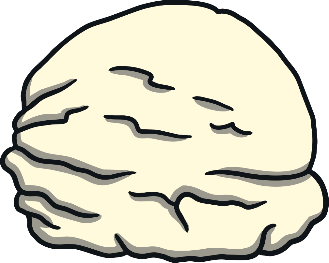 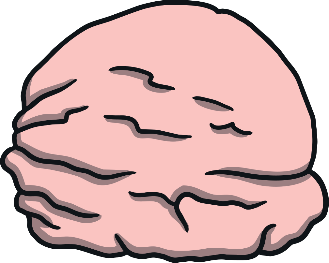 p
a
ll
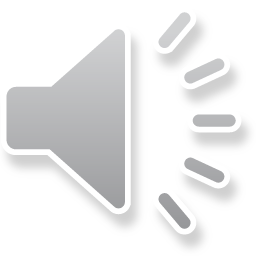 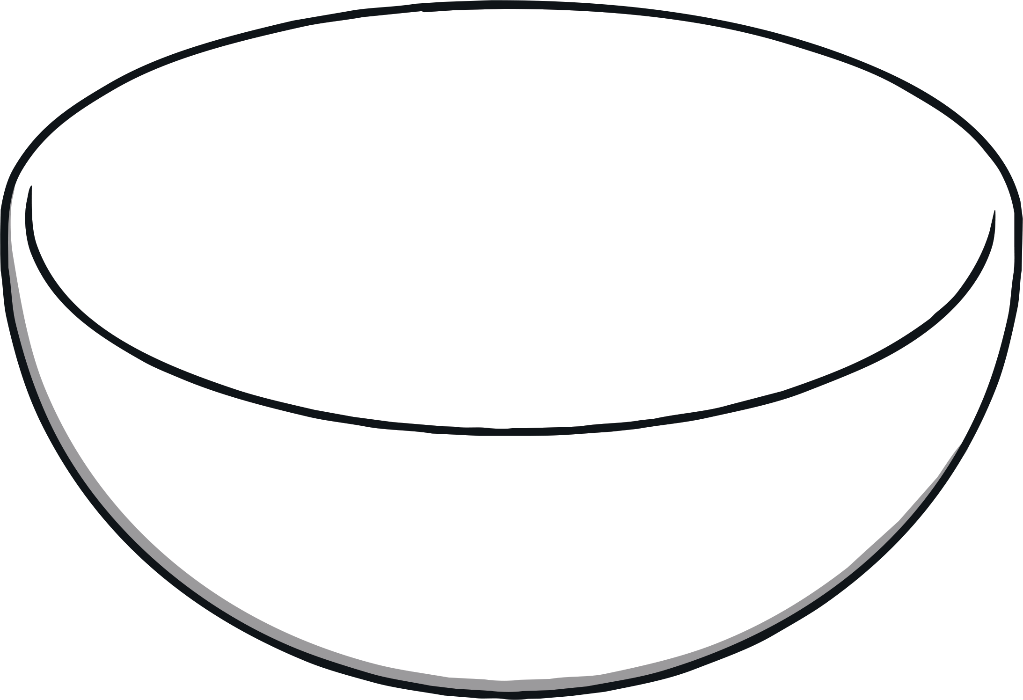 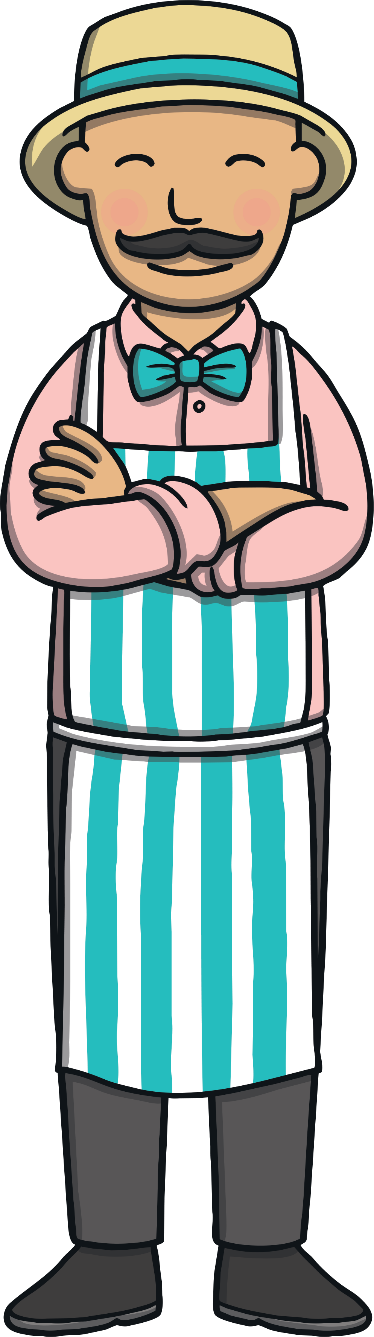 Practise
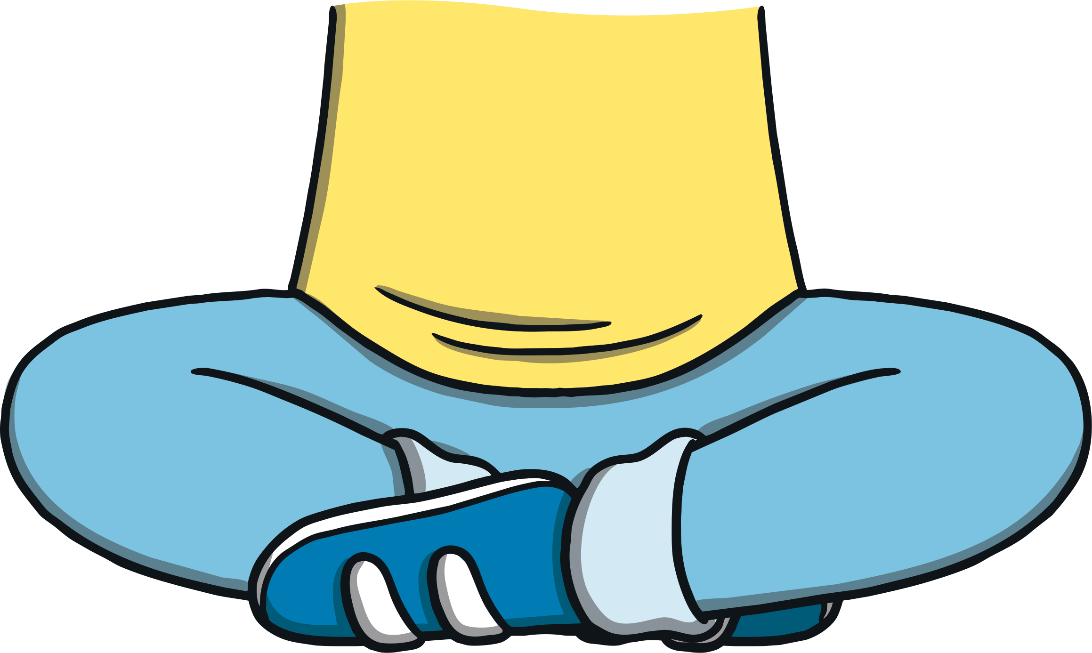 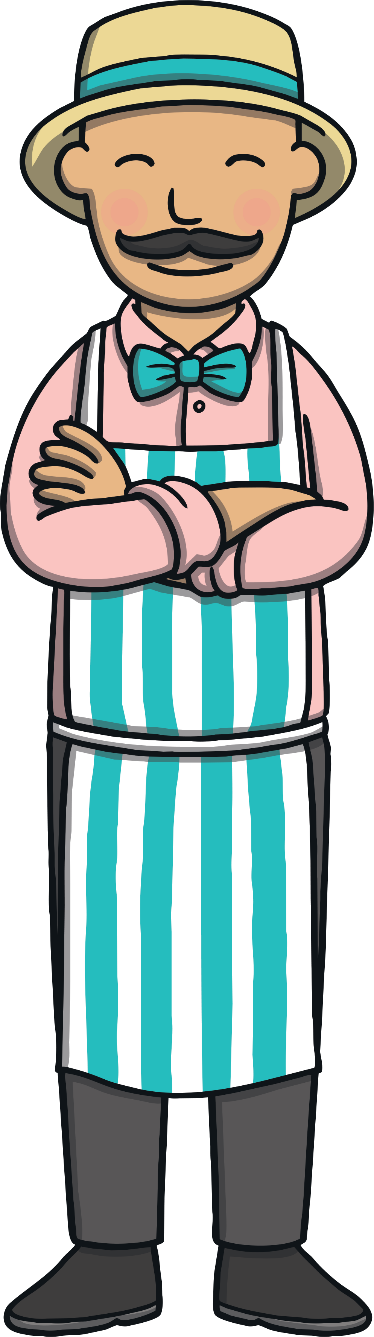 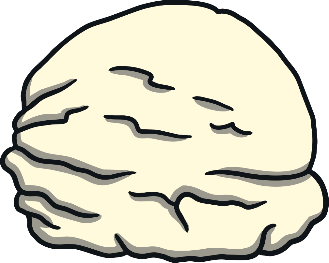 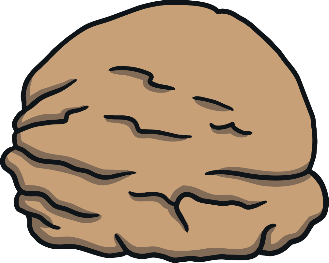 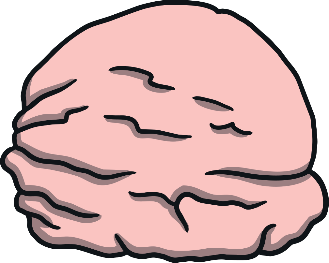 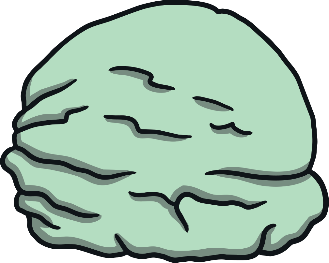 g
a
b
l
Practise
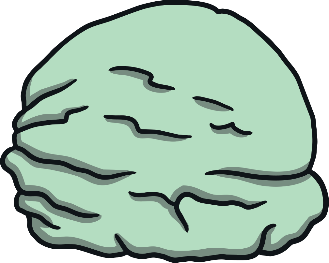 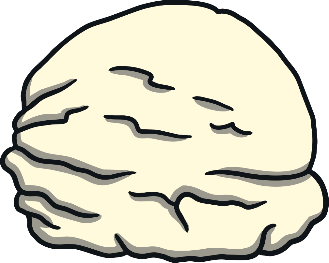 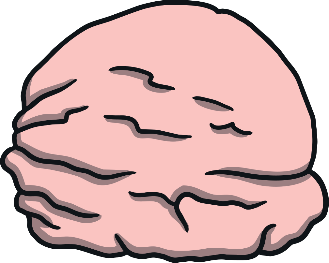 p
t
i
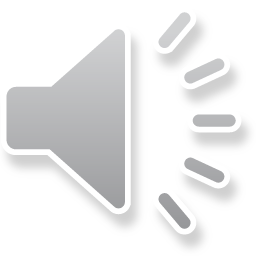 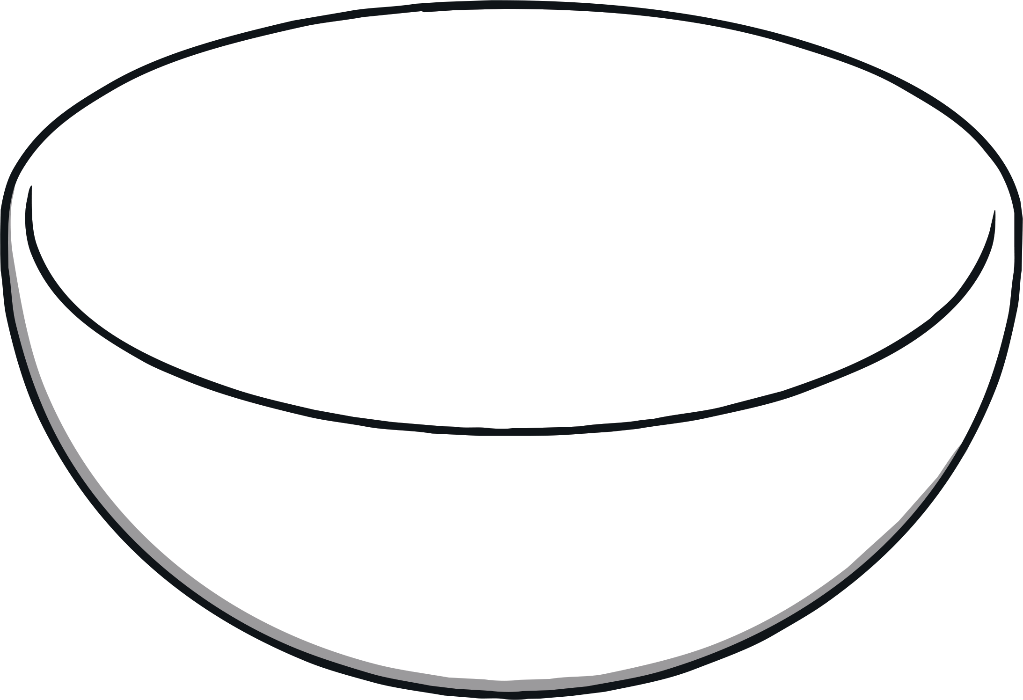 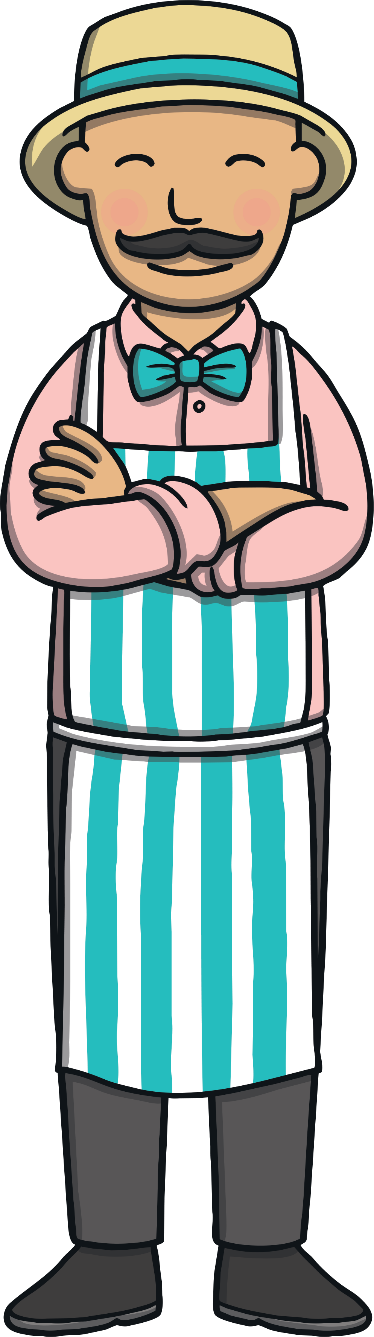 Practise
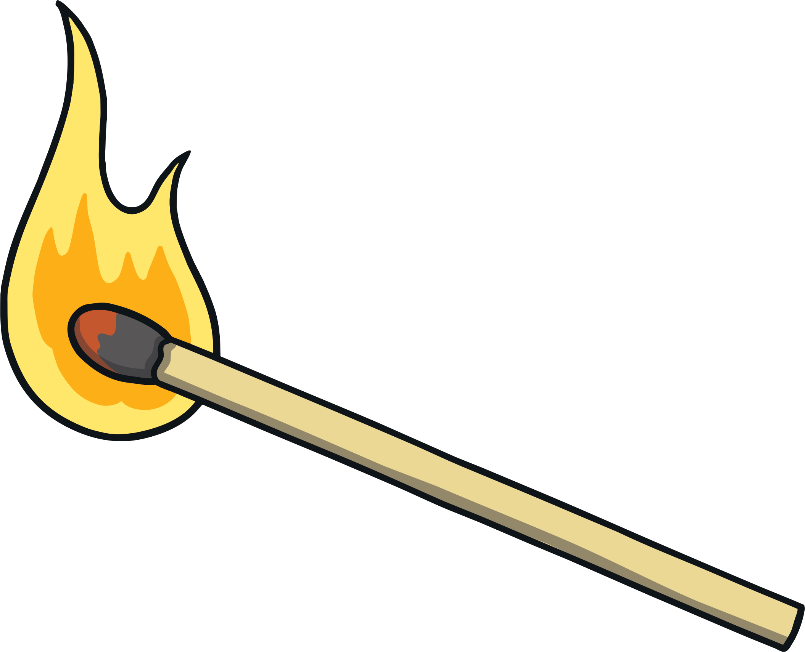 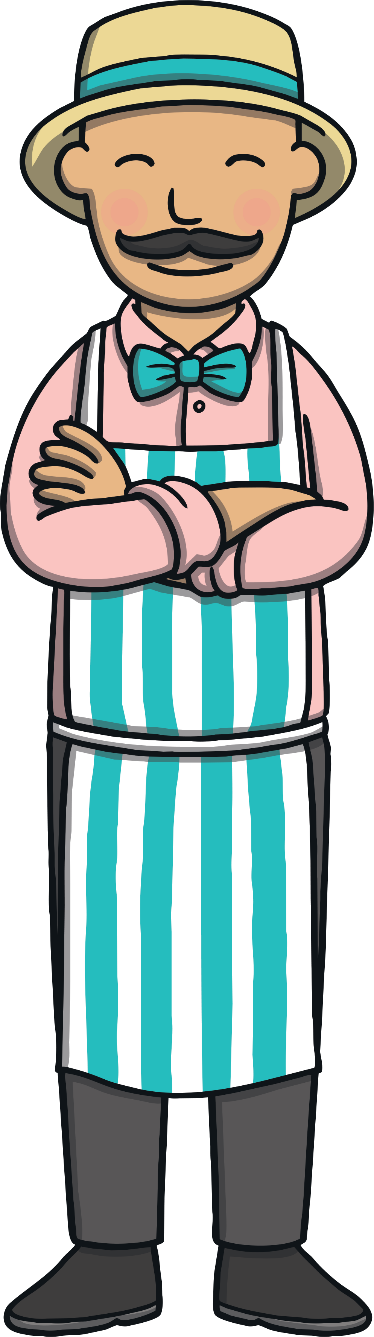 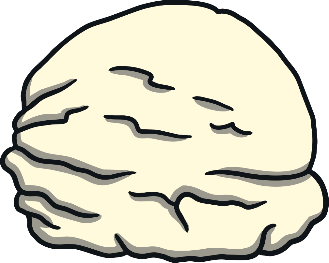 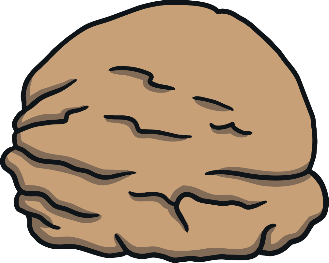 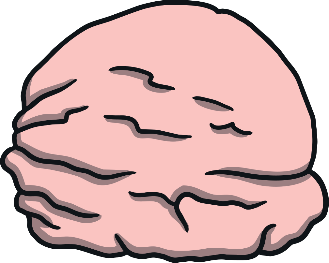 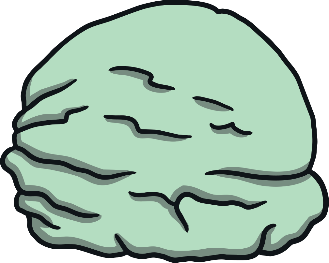 b
s
ll
l
Practise
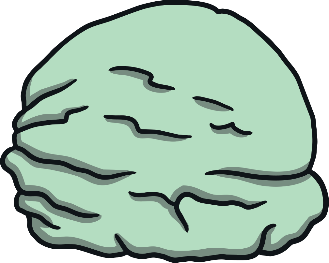 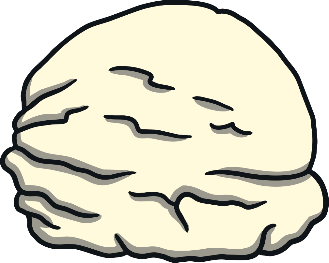 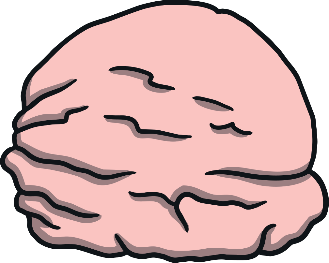 a
e
i
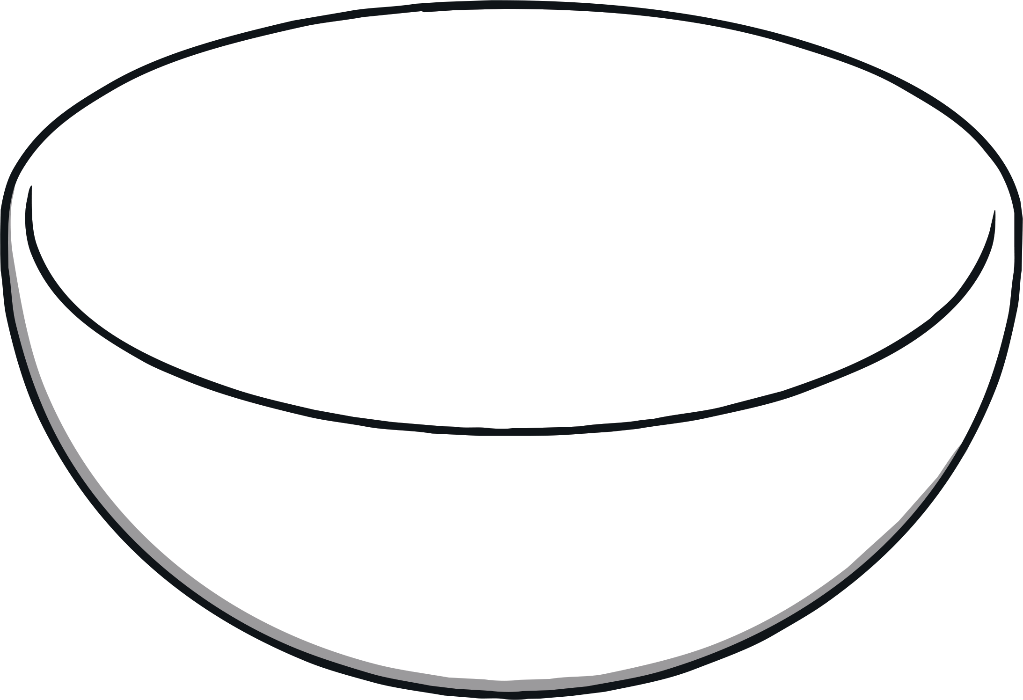 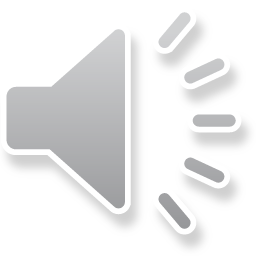 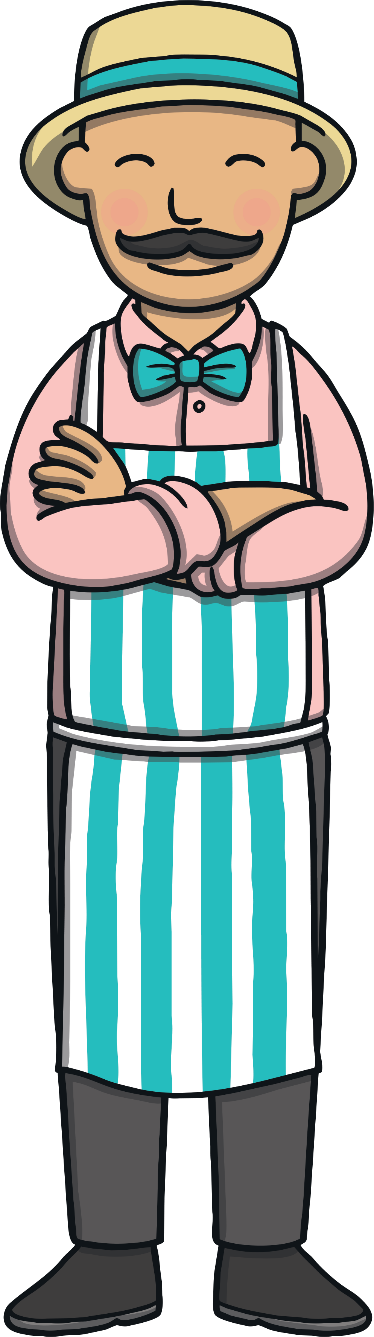 Practise
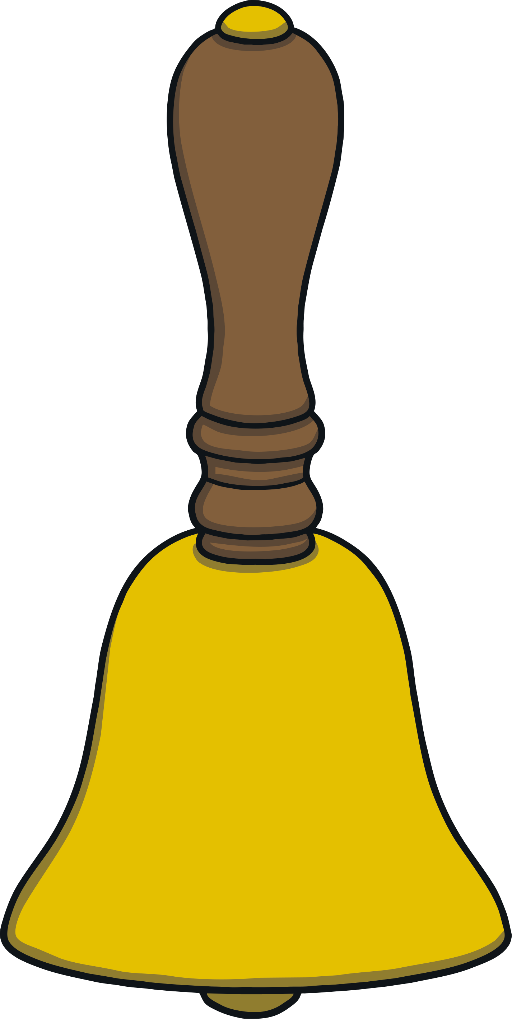 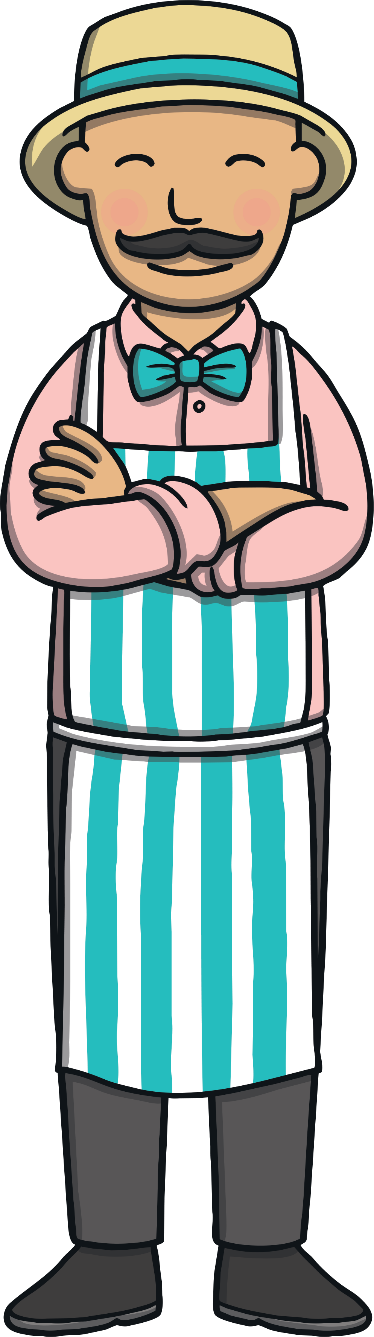 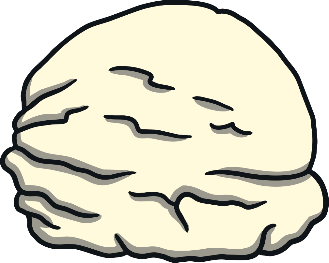 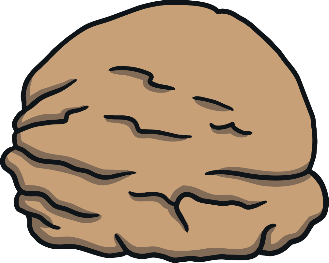 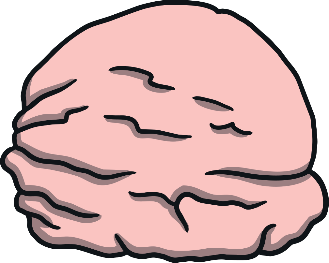 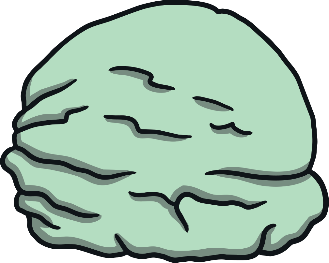 o
d
s
l
Practise
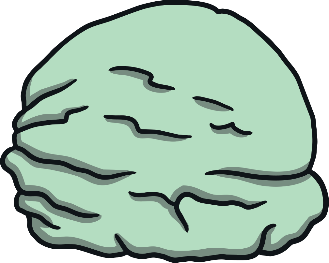 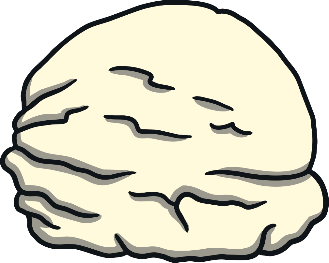 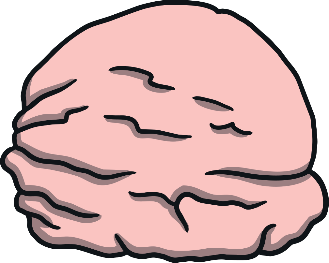 a
b
ll
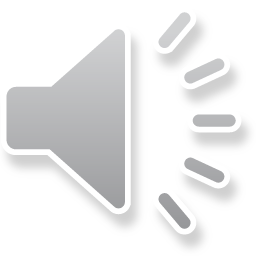 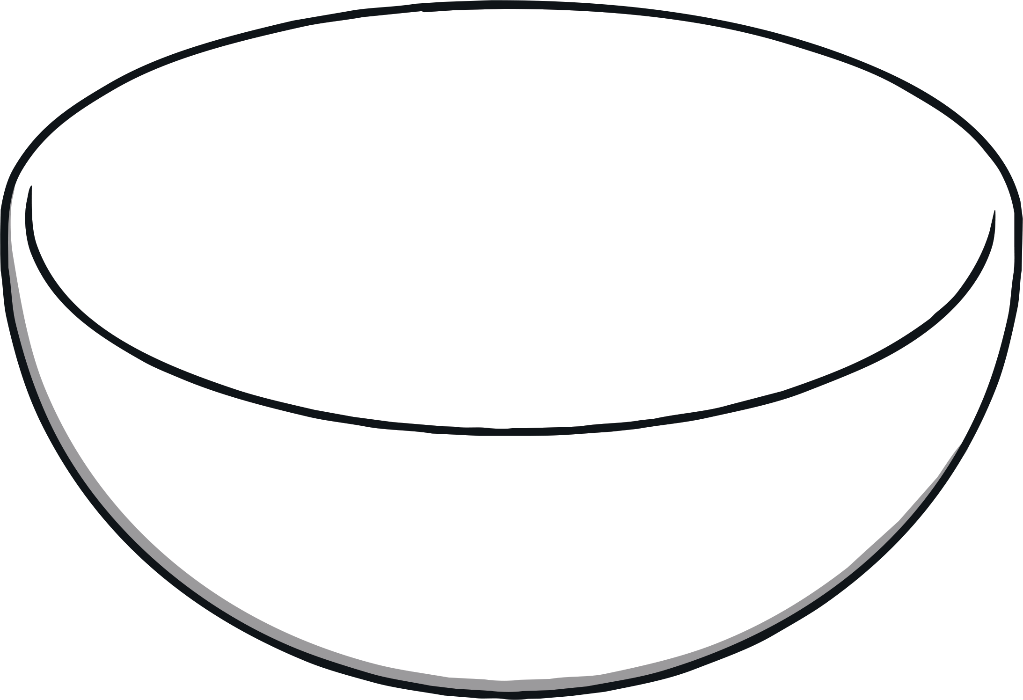 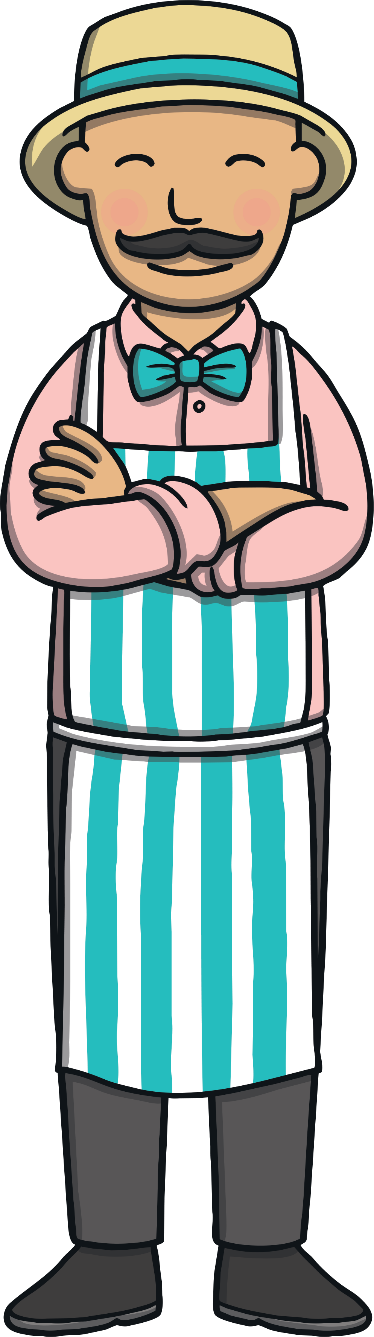 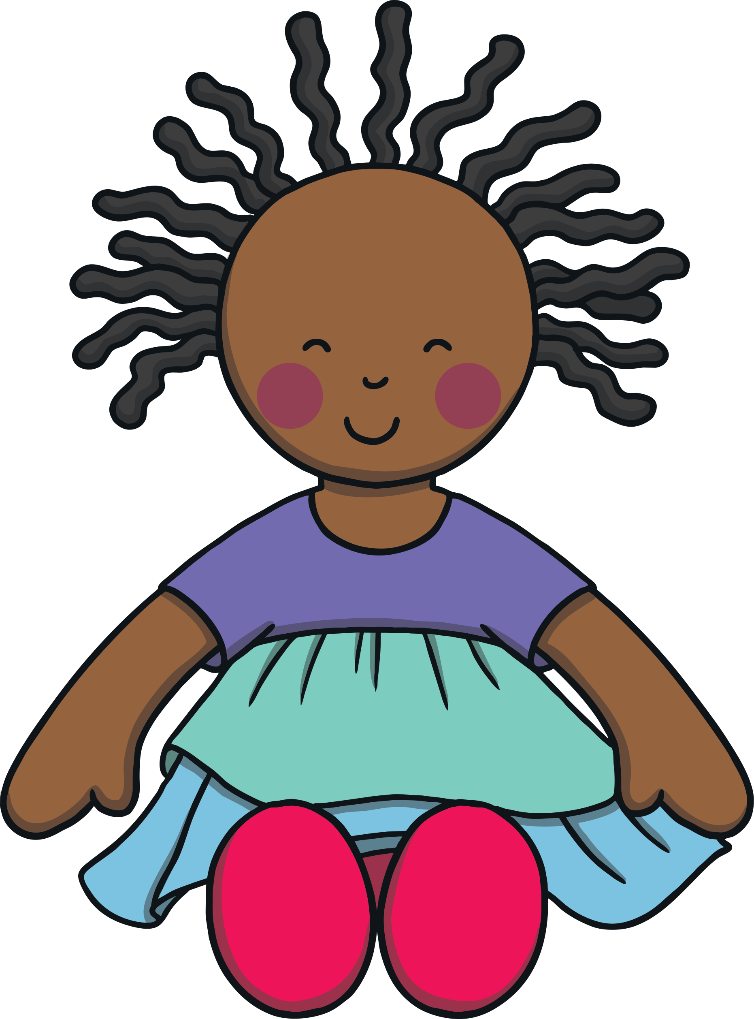 Practise
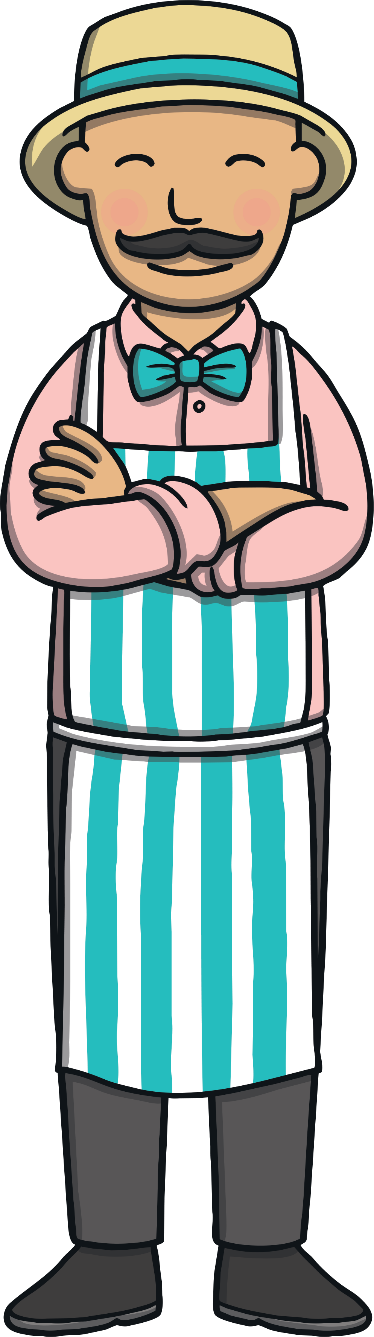 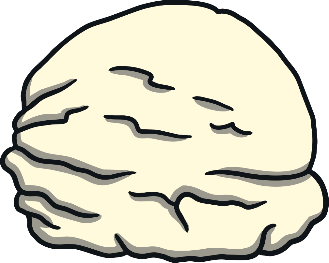 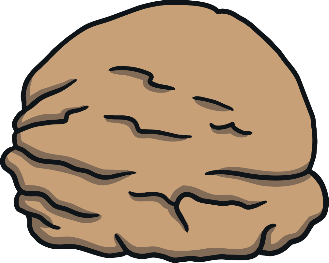 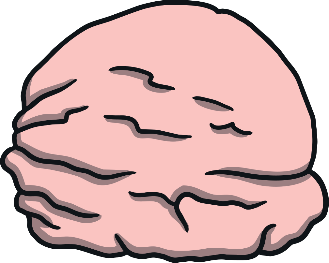 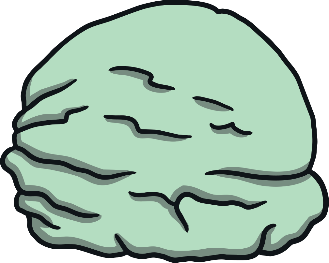 p
e
b
i
Practise
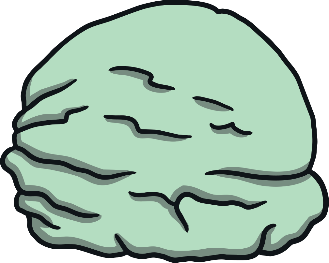 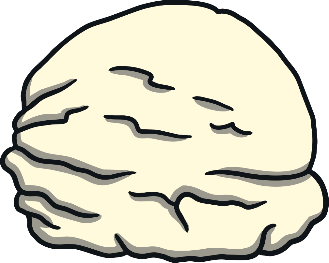 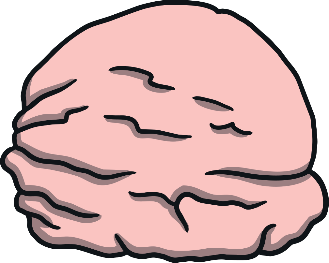 ll
t
s
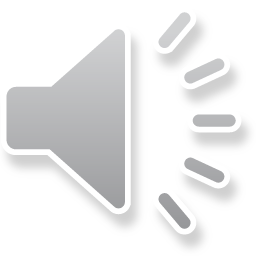 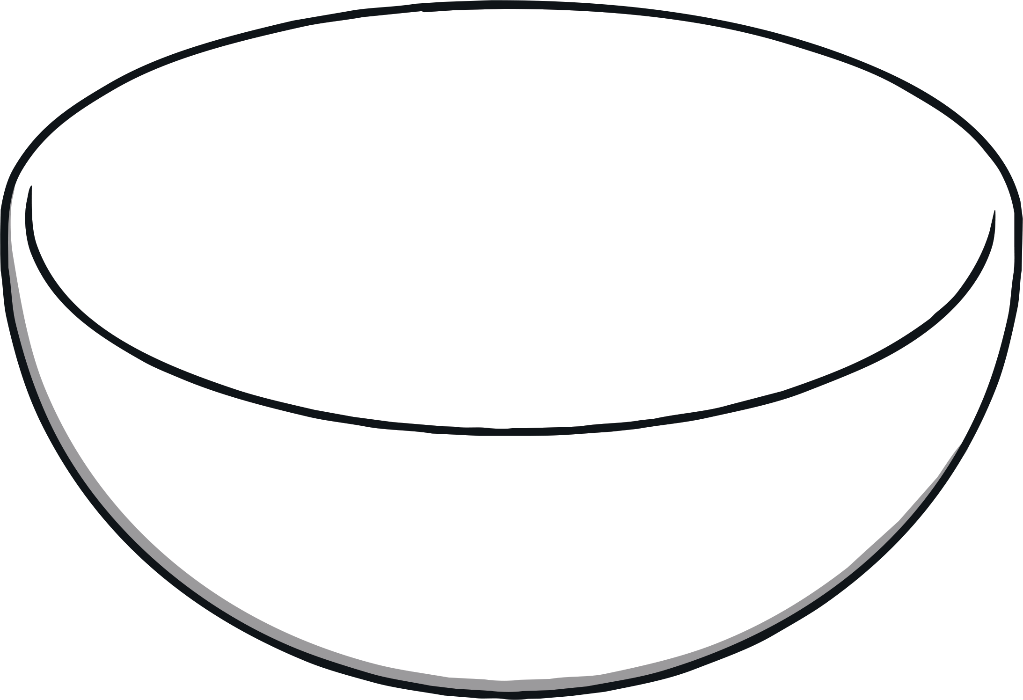 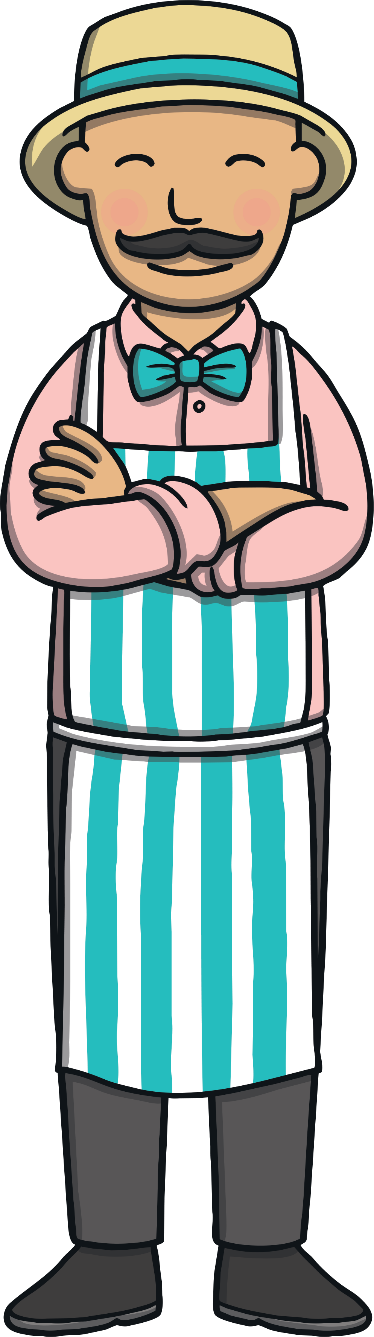 Practise
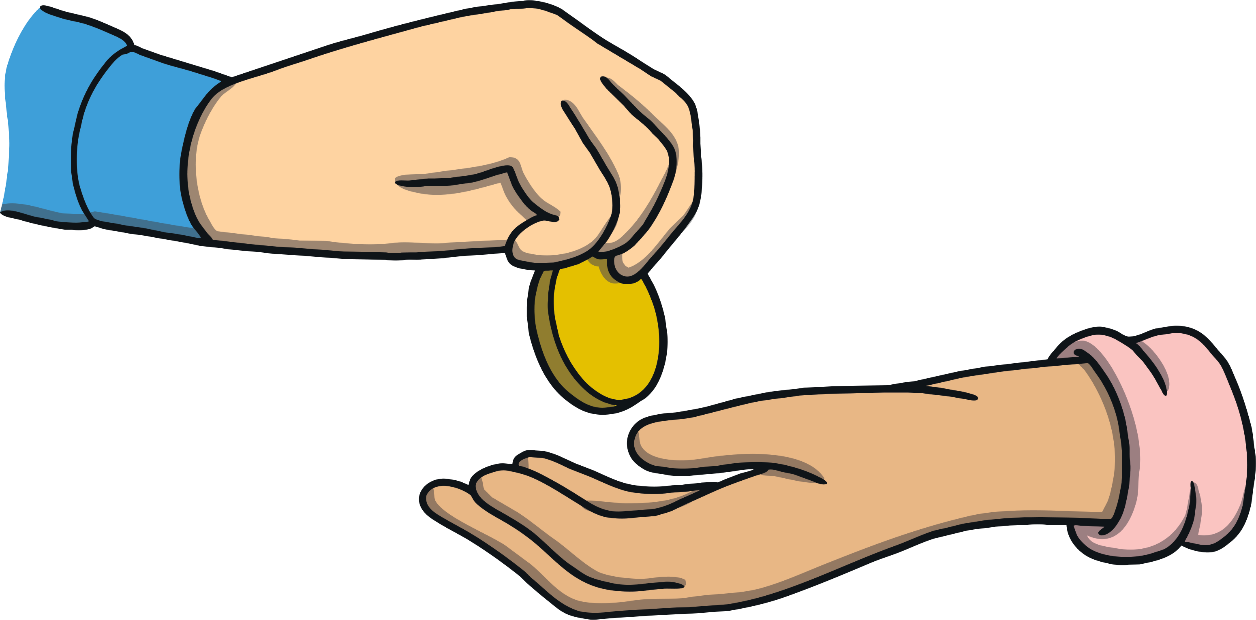 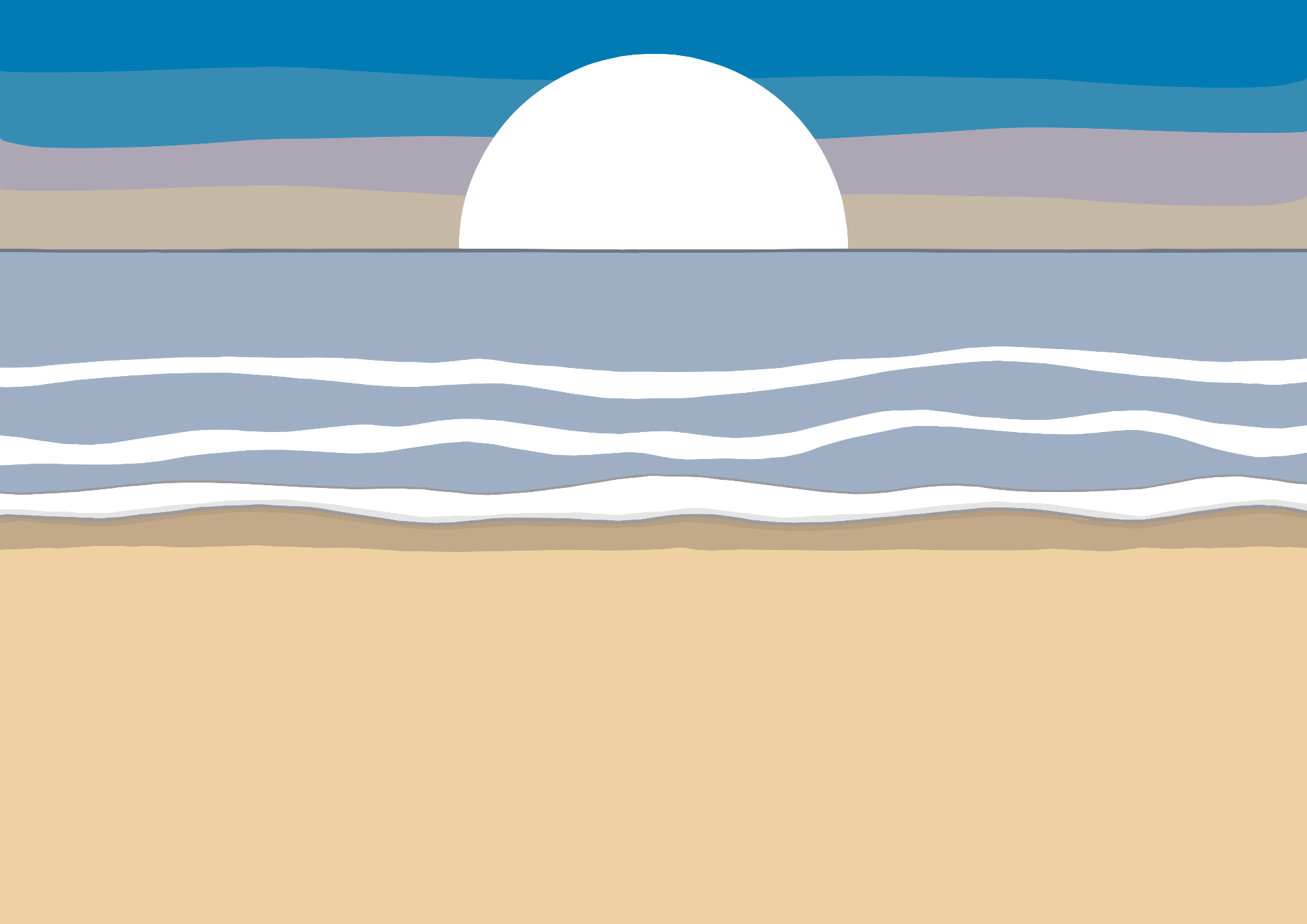 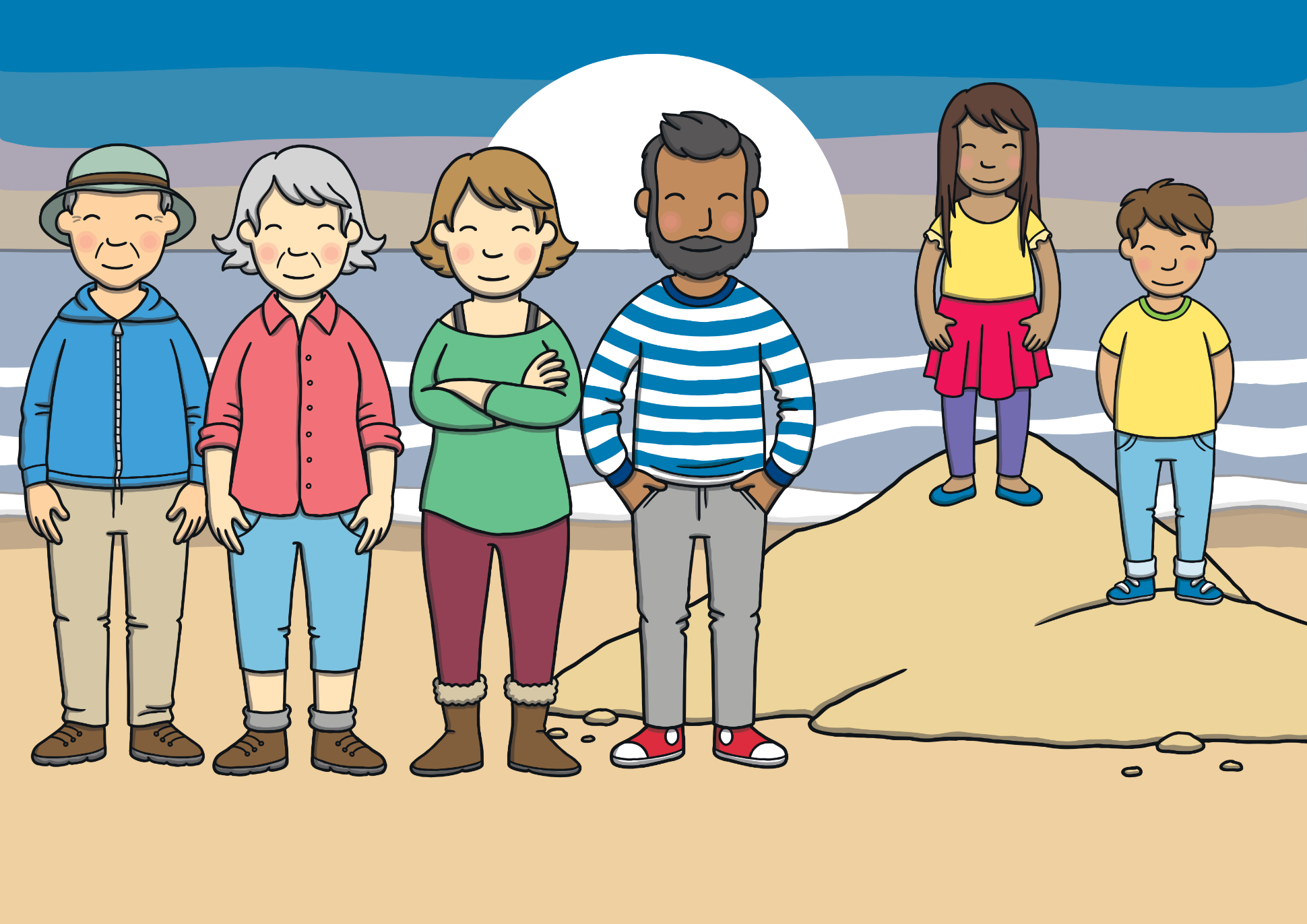 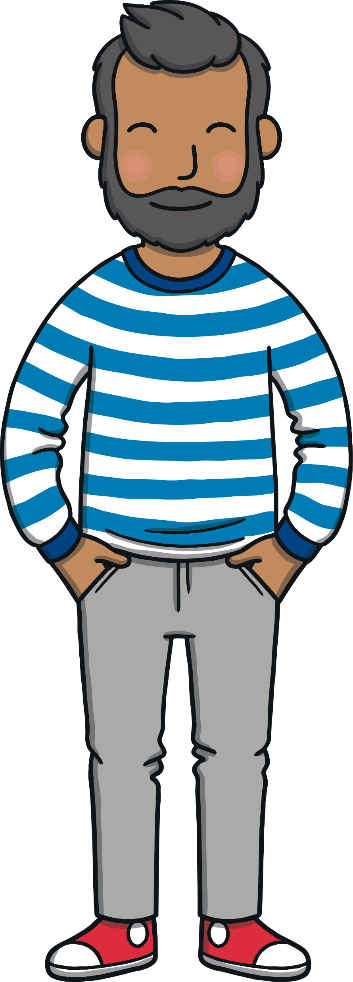 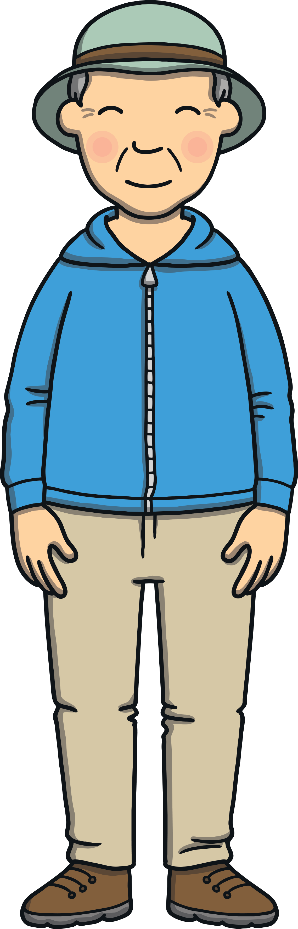 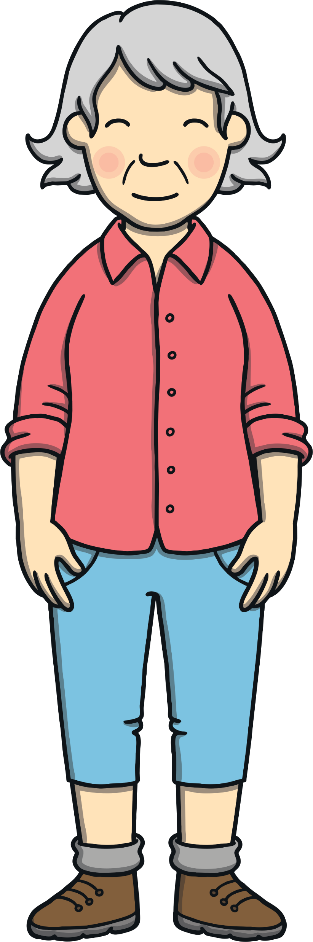 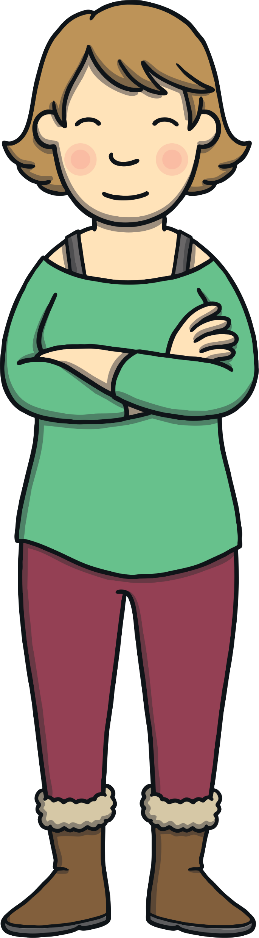 Apply
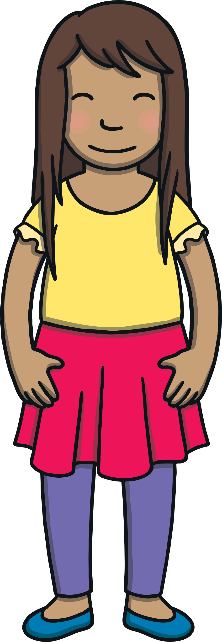 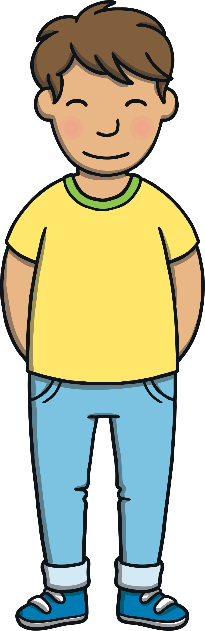 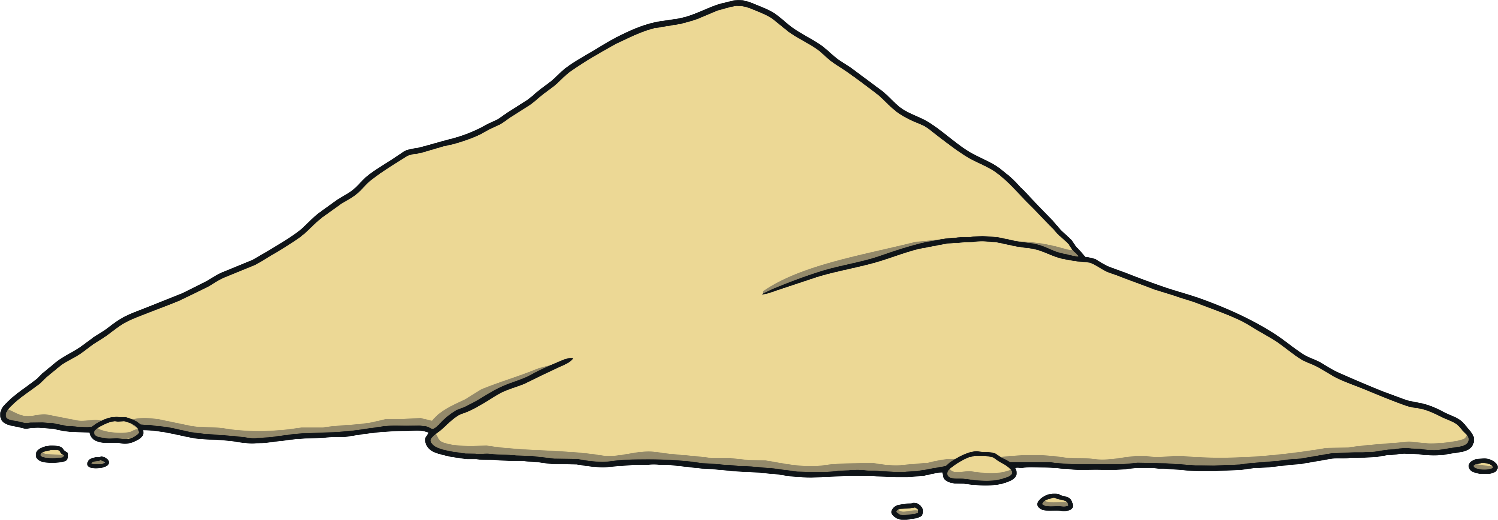 to the top of the hill
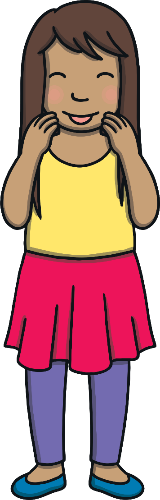 Sound Buttons On/Off
Show
Can you try to write the sound l?
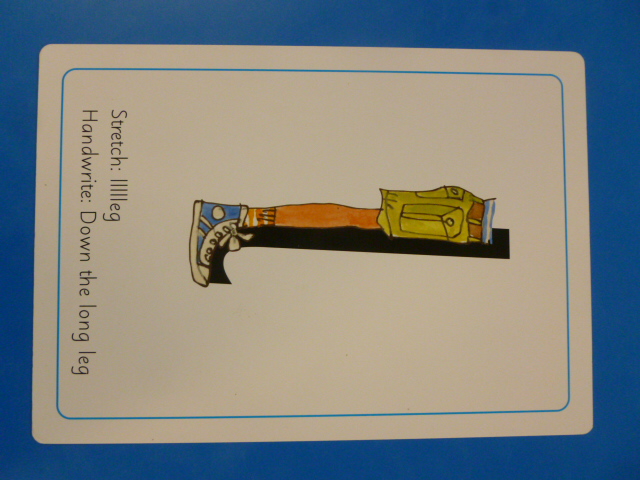 Today, we have learnt…
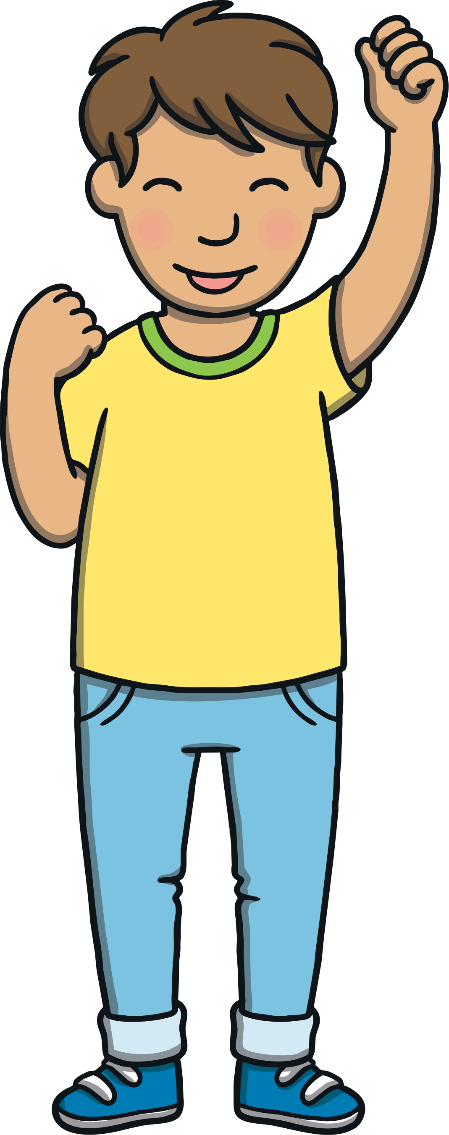 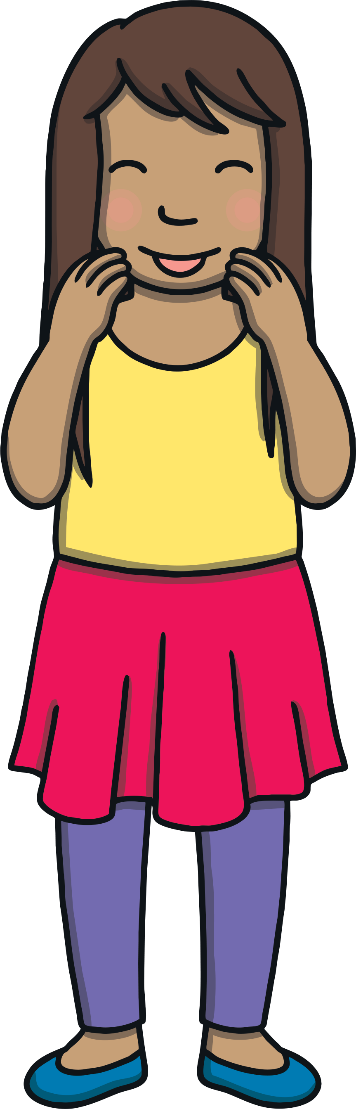 l,ll